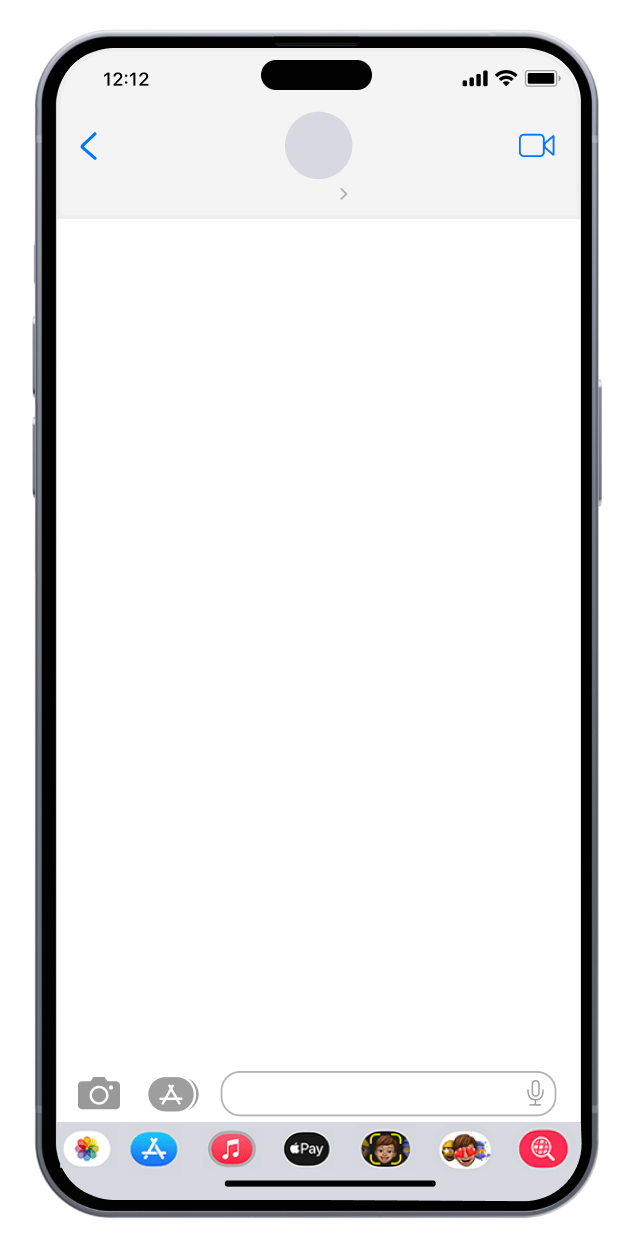 Name
[Insert your text here]
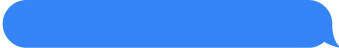 [Insert your text here]
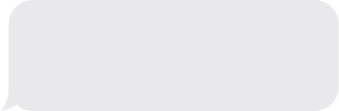 [Insert your text here]
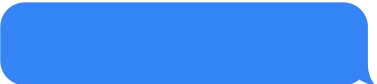 [Insert your text here]
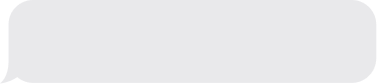 [Insert your text]
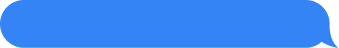 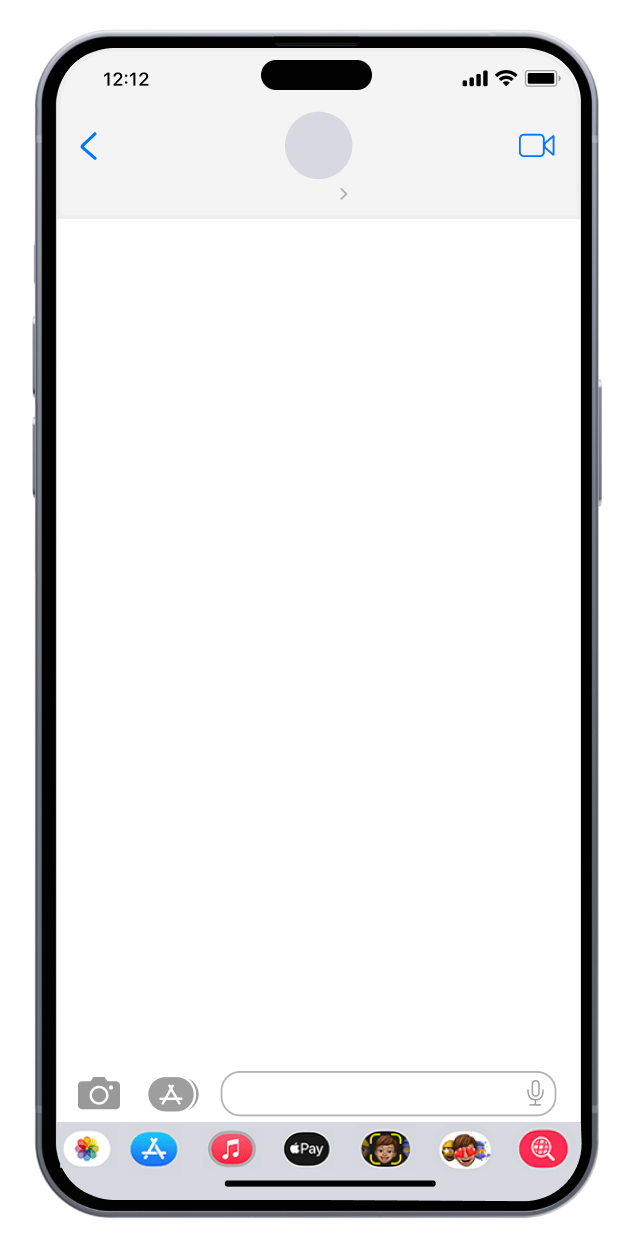 Name
[Insert your text here]
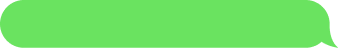 [Insert your text here]
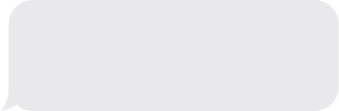 [Insert your text here]
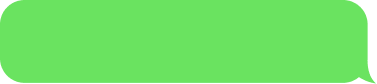 [Insert your text here]
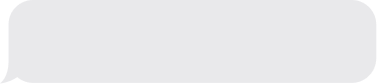 [Insert your text]
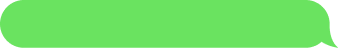 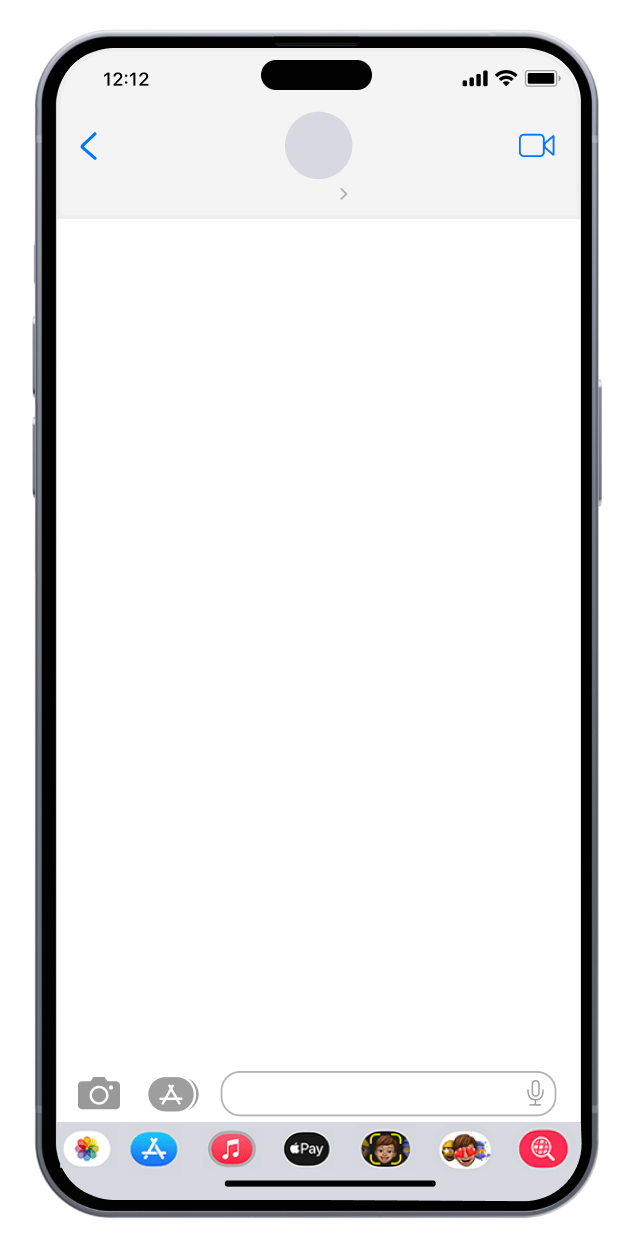 Name
[Insert your text here]
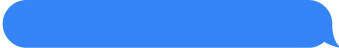 [Insert your text here]
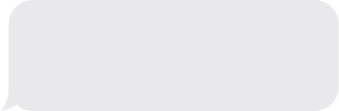 [Insert your text here]
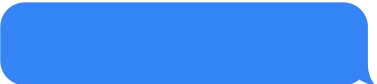 [Insert your text here]
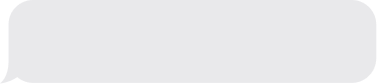 [Insert your text]
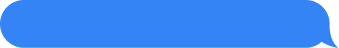 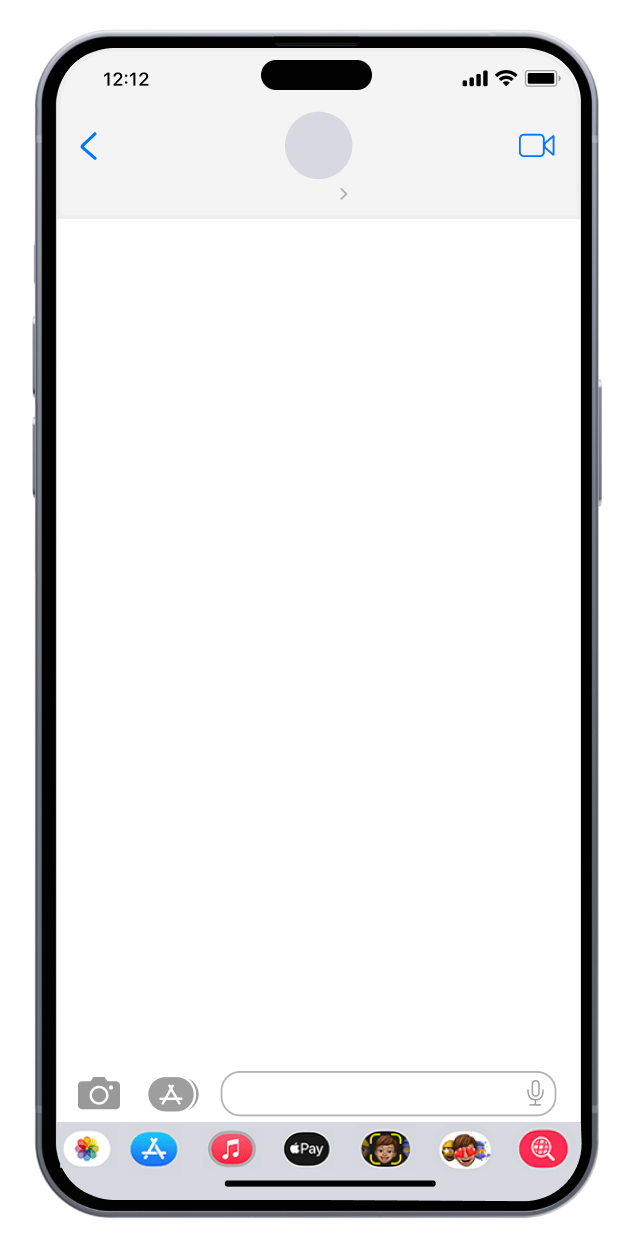 Name
[Insert your text here]
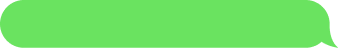 [Insert your text here]
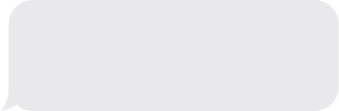 [Insert your text here]
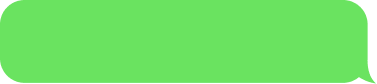 [Insert your text here]
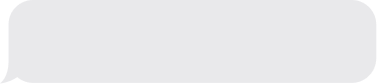 [Insert your text]
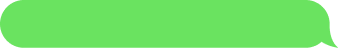